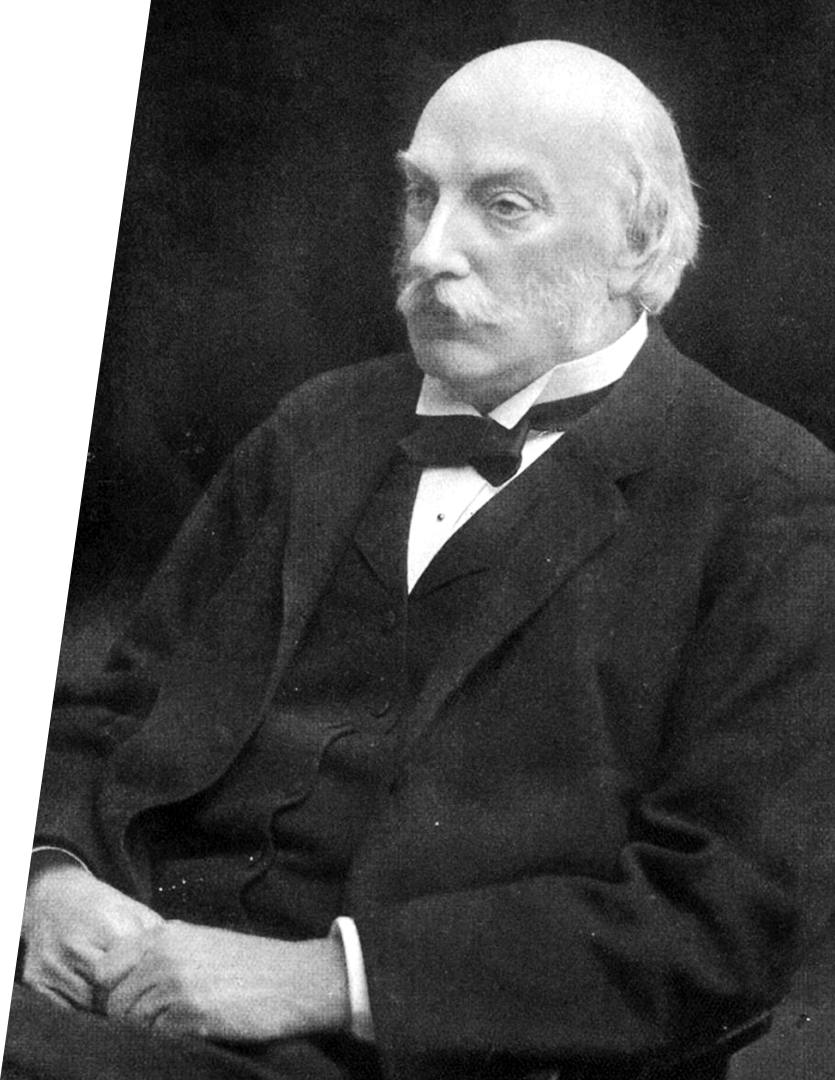 Механические волны и их характеристики
Джон Рэлей
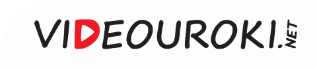 Колебательное движение
Колебание
процесс, при котором какая-либо физическая величина, характеризующая этот процесс, последовательно изменяется то в одну, то в другую сторону около некоторого своего среднего значения.
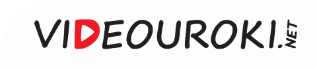 Колебательное движение
Колебание
Механическая колебательная система
процесс, при котором какая-либо физическая величина, характеризующая этот процесс, последовательно изменяется то в одну, то в другую сторону около некоторого своего среднего значения.
физическая система, в которой при отклонении от положения равновесия возникают и существуют колебания.
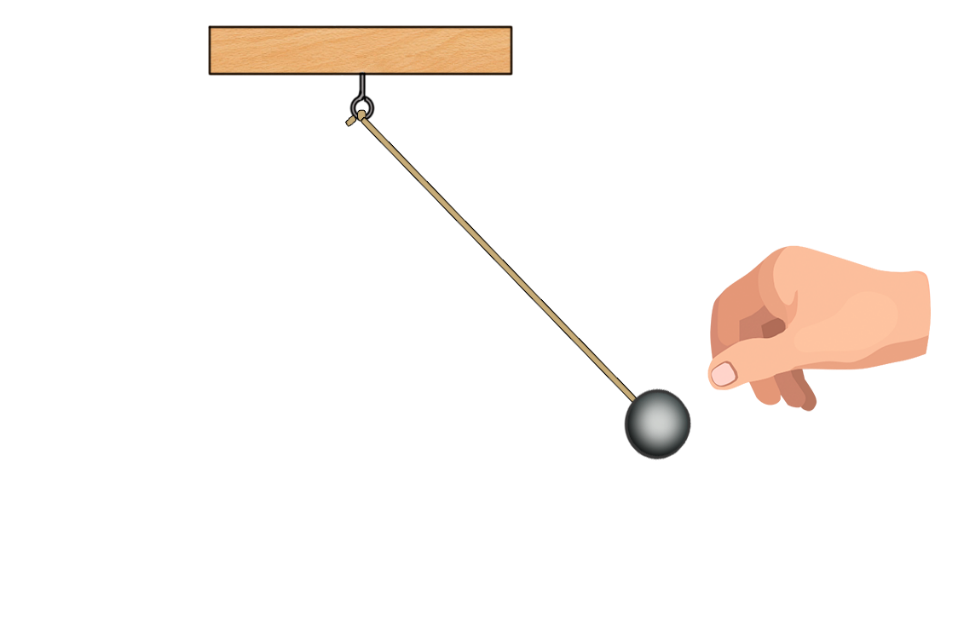 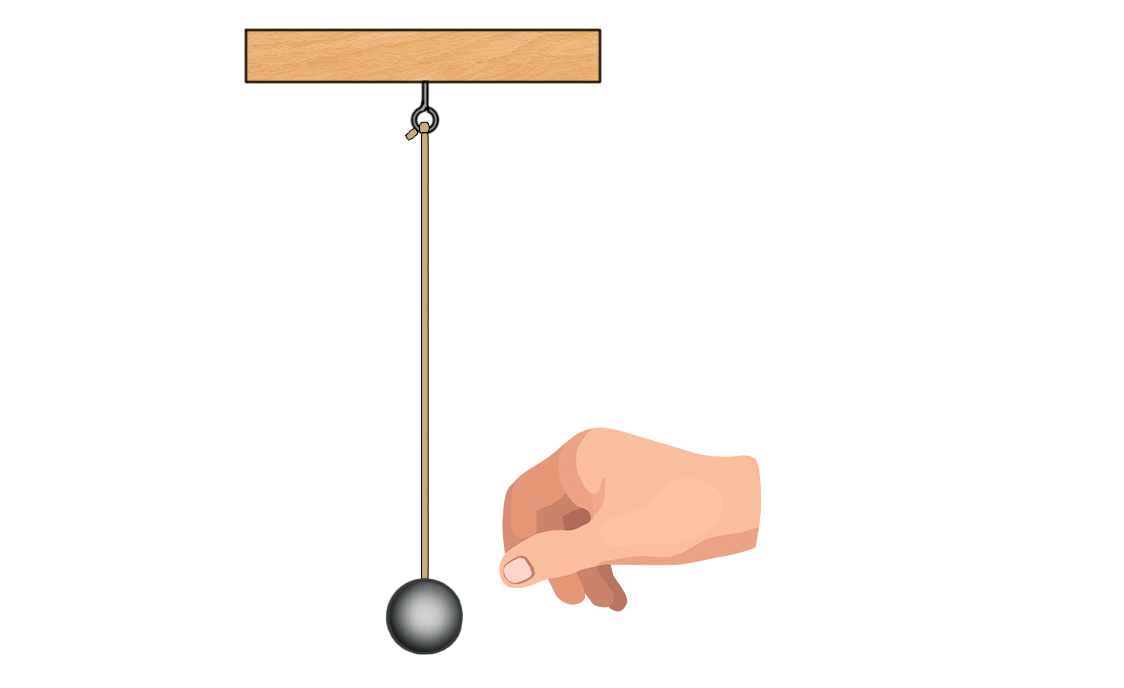 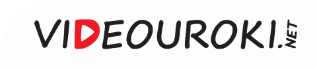 Колебательное движение
Колебание
Механическая колебательная система
Механическая колебательная система
процесс, при котором какая-либо физическая величина, характеризующая этот процесс, последовательно изменяется то в одну, то в другую сторону около некоторого своего среднего значения.
физическая система, в которой при отклонении от положения равновесия возникают и существуют колебания.
физическая система, в которой при отклонении от положения равновесия возникают и существуют колебания.
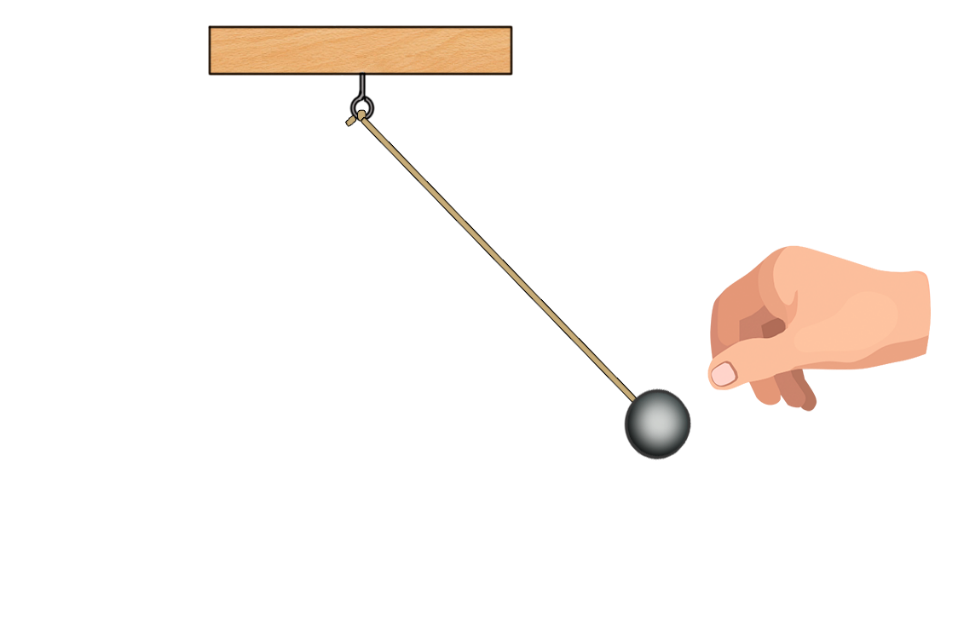 Колебательная система может отдавать энергию частицам среды, вызывая их вынужденные колебания.
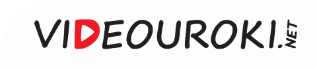 Колебательное движение
Механическая колебательная система
физическая система, в которой при отклонении от положения равновесия возникают и существуют колебания.
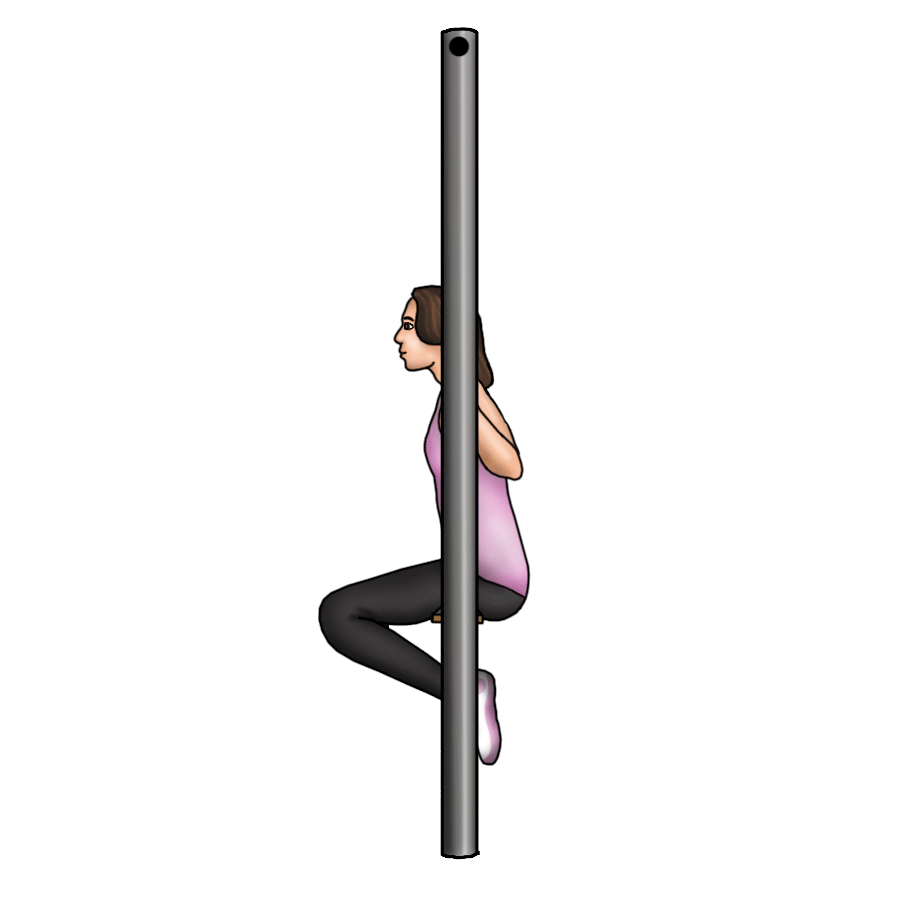 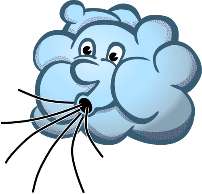 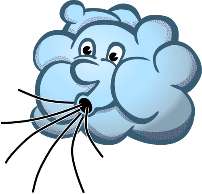 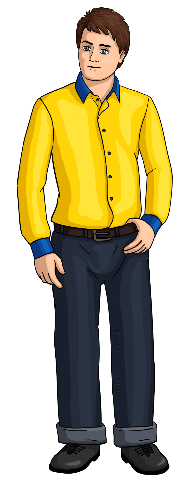 Колебательная система может отдавать энергию частицам среды, вызывая их вынужденные колебания.
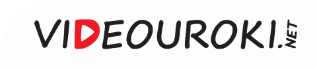 Колебательное движение
Механическая колебательная система
физическая система, в которой при отклонении от положения равновесия возникают и существуют колебания.
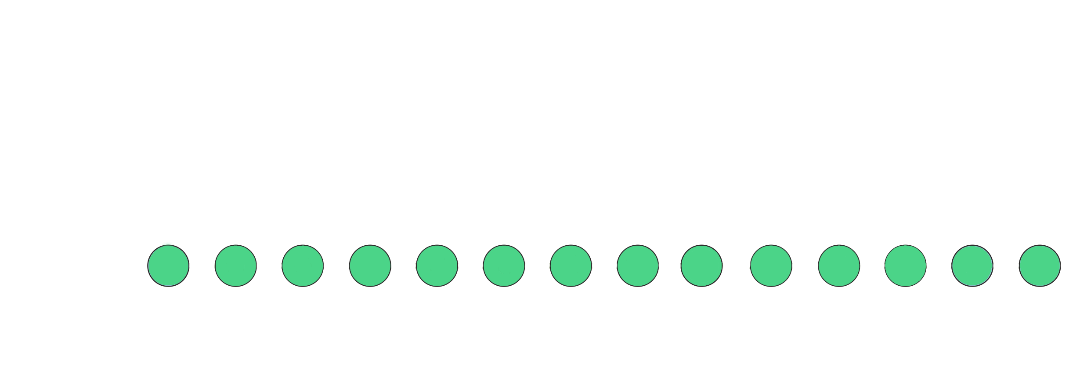 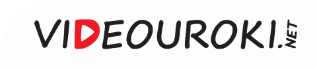 Механические волны
Механическая колебательная система
Механическая волна
Источник волны (вибратор)
физическая система, в которой при отклонении от положения равновесия возникают и существуют колебания.
процесс распространения колебаний в упругой среде.
тело, которое вызывает распространяю-щиеся в среде упругие волны.
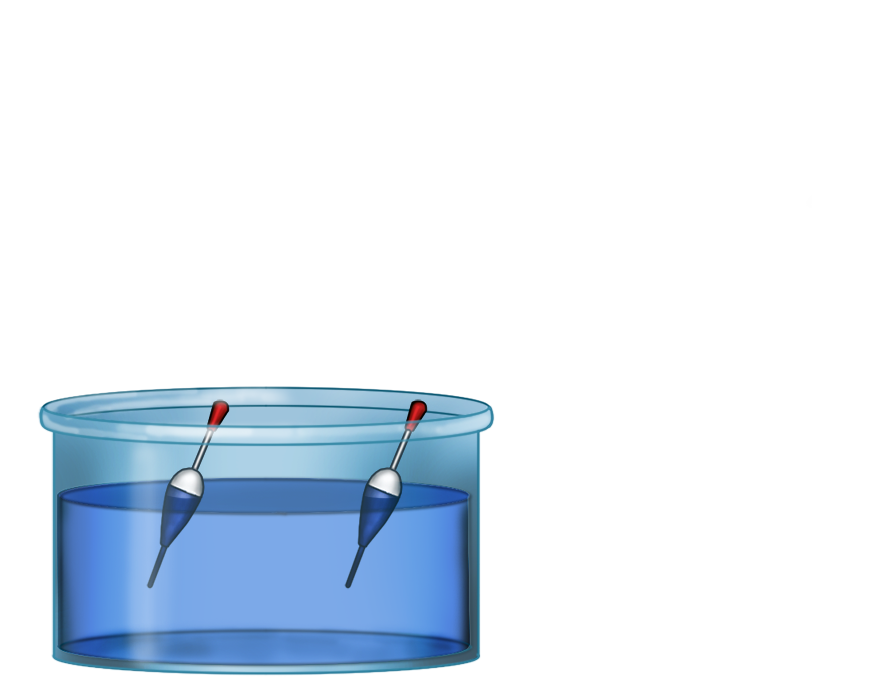 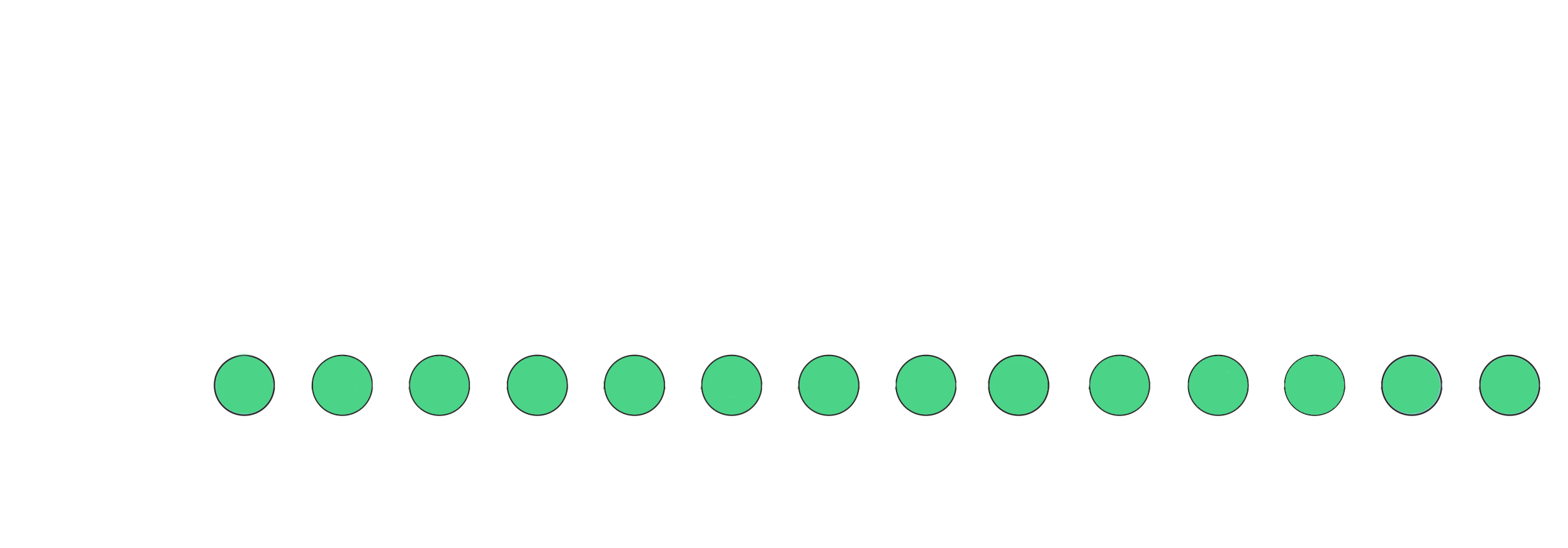 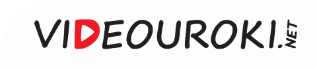 Механические волны
Механическая колебательная система
Механическая волна
Источник волны (вибратор)
физическая система, в которой при отклонении от положения равновесия возникают и существуют колебания.
процесс распространения колебаний в упругой среде.
тело, которое вызывает распространяю-щиеся в среде упругие волны.
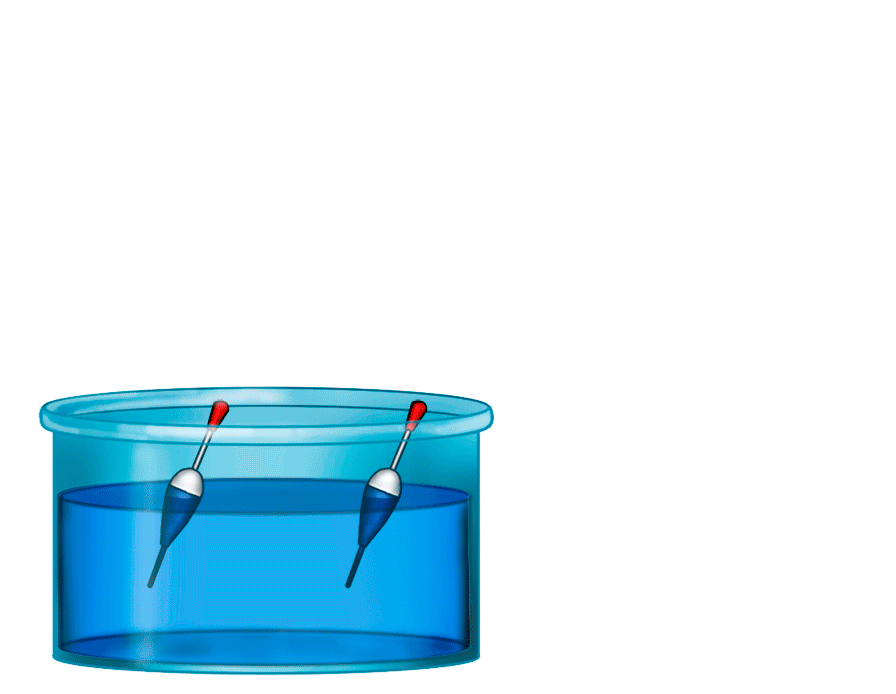 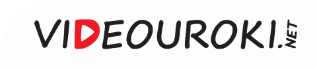 Механические волны
— уравнение колебаний 

первой бусины.
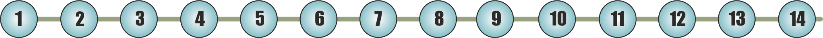 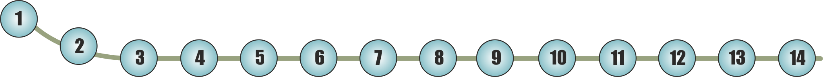 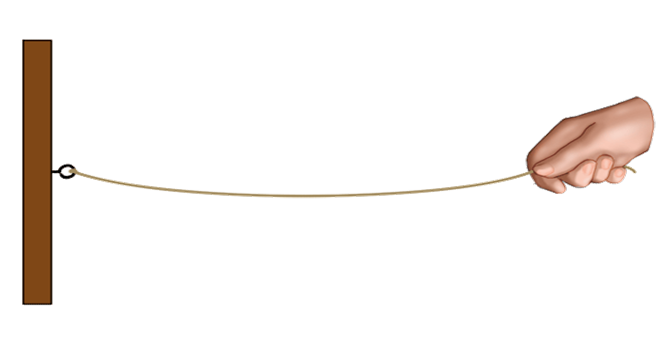 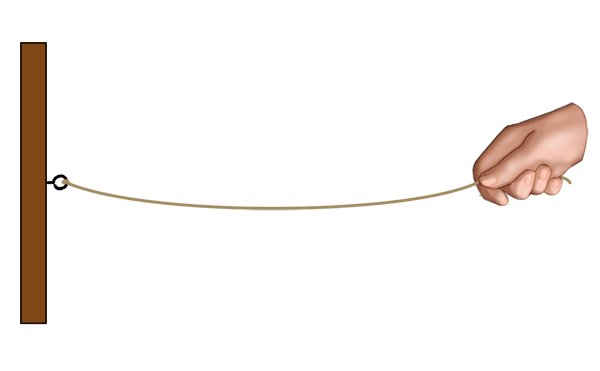 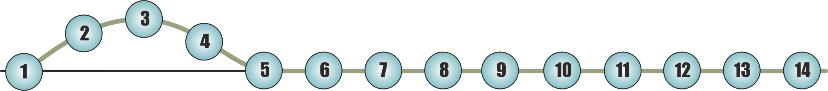 При распространении волны:
1) смещение каждой точки шнура от положения равновесия происходит с течением времени периодически;
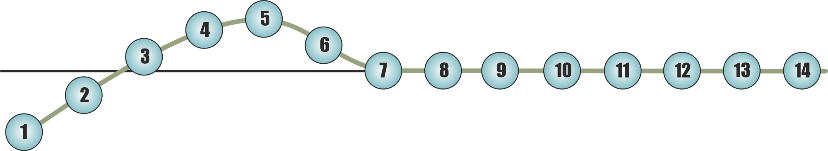 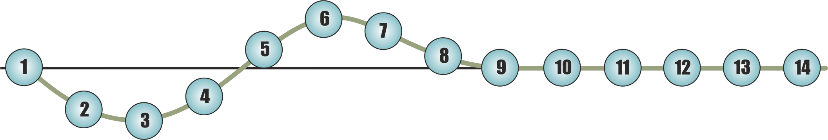 2) смещения всех точек шнура в каждый момент времени периодически изменяются от точки к точке, т. е. являются периодической функцией координат.
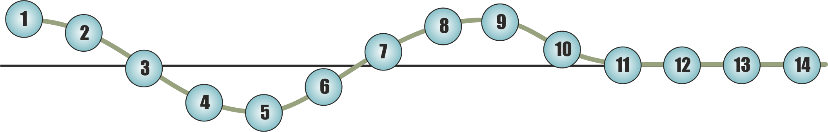 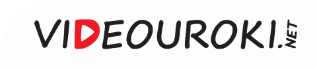 Механические волны
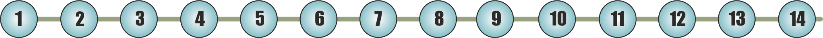 — уравнение колебаний 

первой бусины.
— уравнение колебаний 

первой бусины.
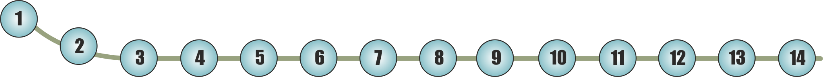 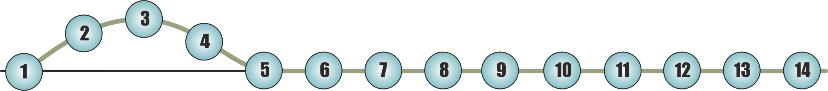 При распространении волны:
1) смещение каждой точки шнура от положения равновесия происходит с течением времени периодически;
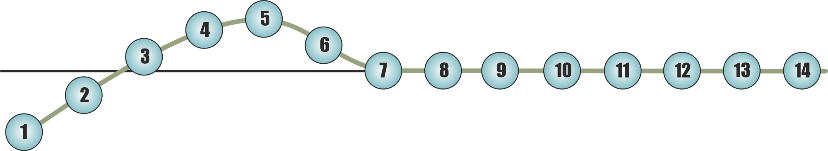 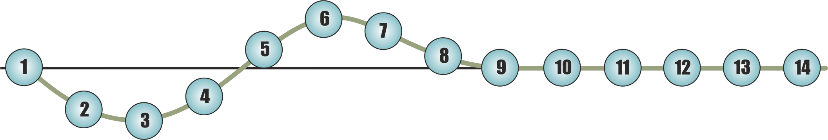 2) смещения всех точек шнура в каждый момент времени периодически изменяются от точки к точке, т. е. являются периодической функцией координат.
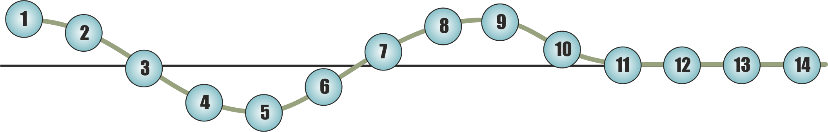 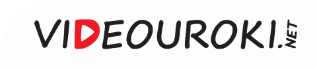 Механические волны
Фазовая скорость
Волновая поверхность
Фронт волны
— уравнение колебаний 

первой бусины.
скорость распространения какой-либо фазы от одной точки среды к другой.
геометрическое место точек среды, колеблющихся в одинаковых фазах.
волновая поверхность, отделяющая колеблющиеся частицы среды от частиц, которые ещё не начали колебаться.
фронт волны
волновые поверхности
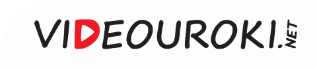 Виды волн по геометрии фронта
Сферическая
Плоская
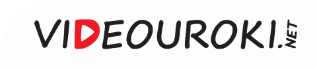 Механические волны
Плоская волна
Сферическая волна
Бегущая волна
— уравнение колебаний 

первой бусины.
плоскости равных фаз перпендикулярны направлению распространения волны и параллельны друг другу.
поверхностью равных фаз является сфера.
распространение колебательного движения в среде с определённой скоростью.
— отставание во времени от

колебаний источника.
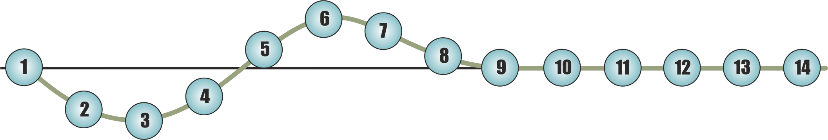 Тогда
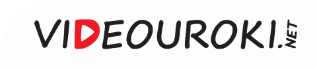 Механические волны
Плоская волна
Сферическая волна
Бегущая волна
Бегущая волна
— уравнение колебаний 

первой бусины.
плоскости равных фаз перпендикулярны направлению распространения волны и параллельны друг другу.
поверхностью равных фаз является сфера.
распространение колебательного движения в среде с определённой скоростью.
распространение колебательного движения в среде с определённой скоростью.
— уравнение плоской 

бегущей монохроматической волны.
— отставание во времени от

колебаний источника.
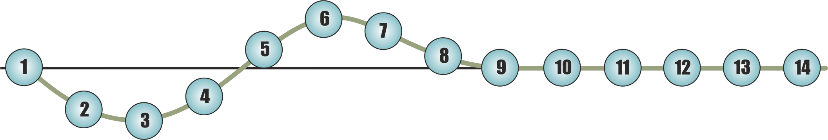 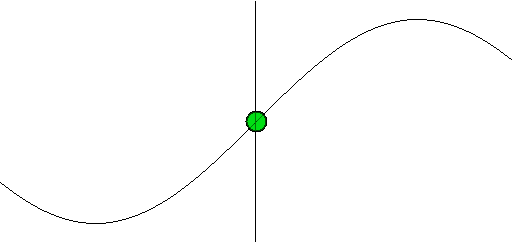 Тогда
Бегущая волна не переносит вещество, а переносит энергию колебательного движения.
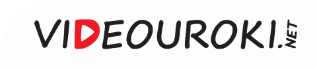 Механические волны
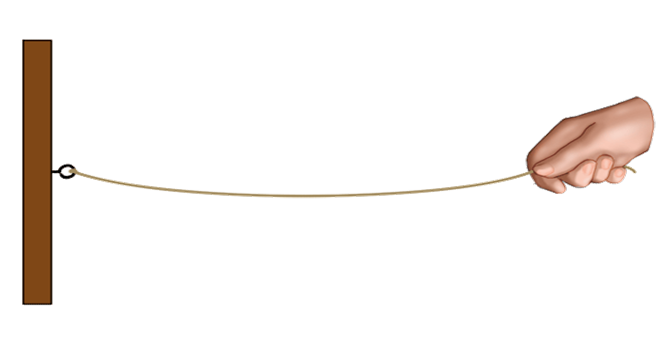 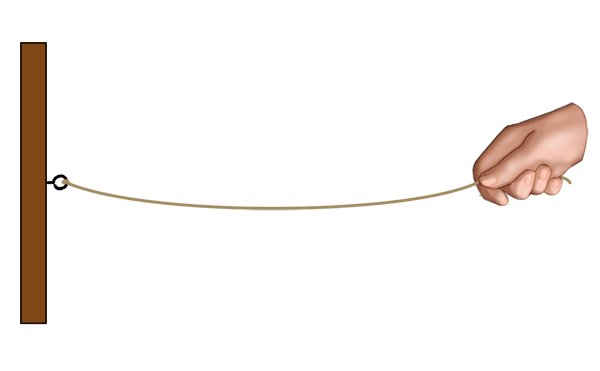 Поперечная волна
распространение колебательного процесса в среде, при котором частицы среды колеблются перпендикулярно направлению распространения волны.
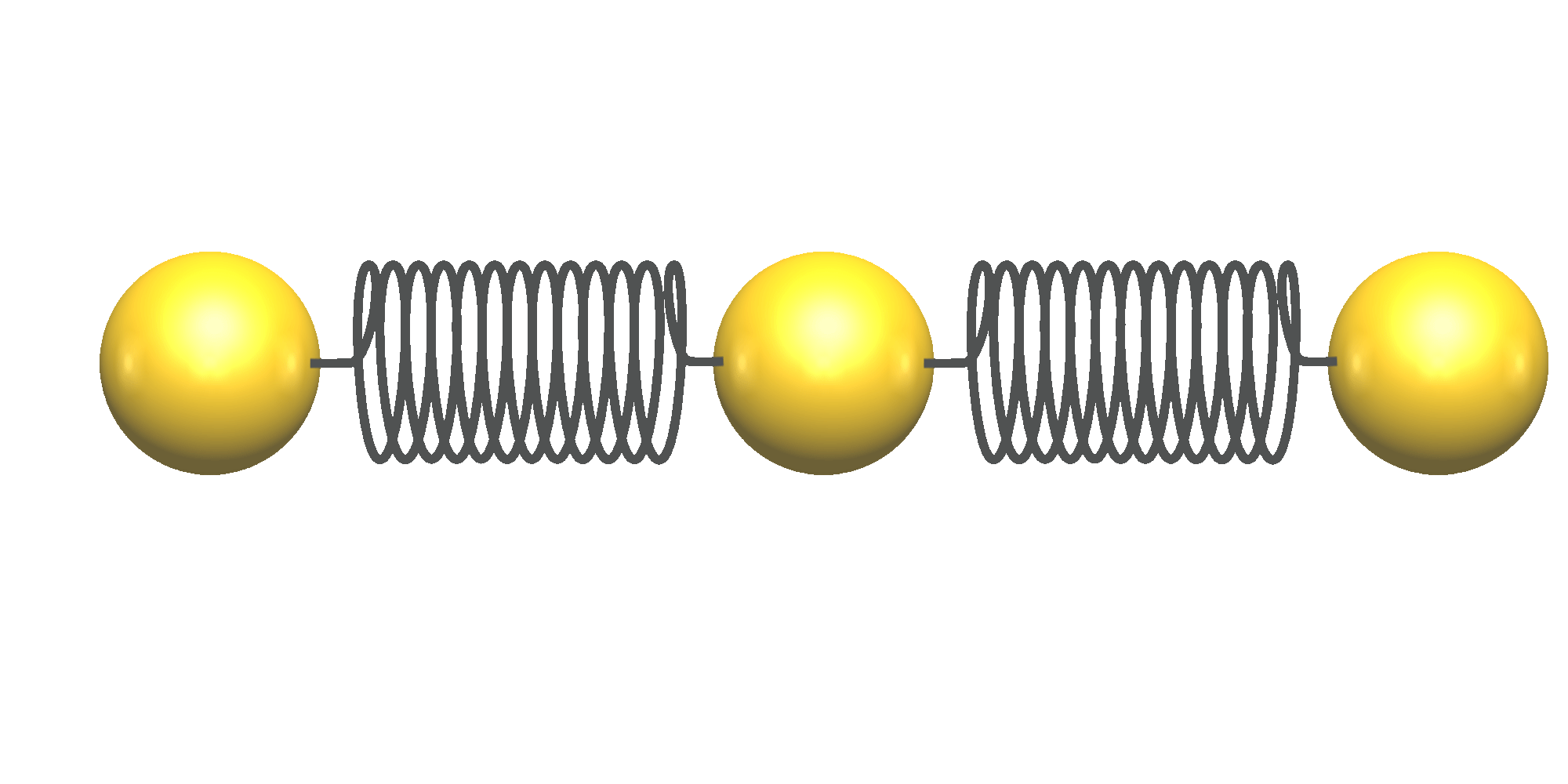 Продольная волна
распространение колебательного процесса в среде, при котором частицы среды колеблются вдоль направления распространения волны.
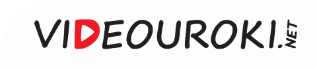 Виды волн по отношению к направлению колебаний частиц среды
Поперечная
Продольная
обусловлена деформацией растяжения и сжатия
обусловлена
деформацией сдвига
могут возникать и распространяться в любом веществе
могут возникать и распространяться в твёрдом веществе
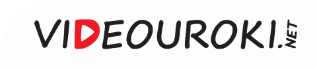 Механические волны
Бегущая волна
распространение колебательного движения в среде с определённой скоростью.
— уравнение плоской 

бегущей монохроматической волны.
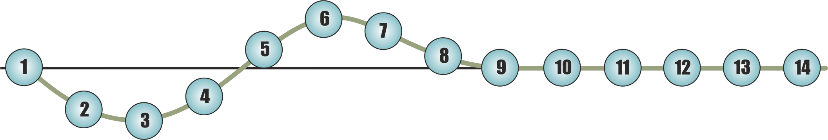 — энергия, переносимая 

бегущей монохроматической волной.
Бегущая волна не переносит вещество, а переносит энергию колебательного движения.
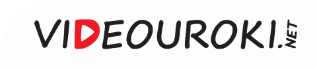 Механические волны
Механическая волна
процесс распространения колебательного движения в среде от частицы к частице, обусловленный взаимодействием между ними.
Силы взаимодействия в веществе зависят
от расстояния между молекулами или атомами
от свойств молекул или атомов
Скорость распространения механических волн в среде зависит от сил взаимодействия между частицами среды.
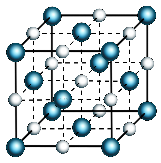 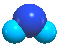 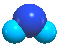 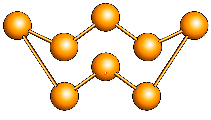 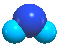 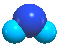 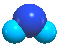 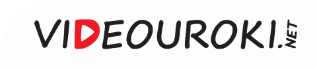 Механические волны
Механическая волна
процесс распространения колебательного движения в среде от частицы к частице, обусловленный взаимодействием между ними.
Силы взаимодействия в веществе зависят
Скорость волны зависит
от расстояния между молекулами или атомами
от свойств молекул или атомов
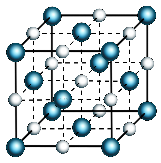 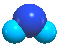 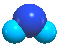 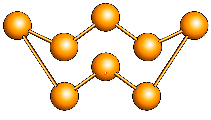 от упругих свойств среды
от плотности среды
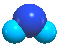 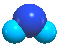 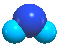 Скорость распространения механических волн в среде зависит от сил взаимодействия между частицами среды.
В твёрдых телах скорость распространения продольных волн выше, чем поперечных.
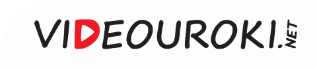 Механические волны
Амплитуда колебаний
максимальное смещение тела от положения равновесия.
Период колебаний
промежуток времени, в течение которого совершается одно полное колебание.
Частота колебаний
число колебаний в единицу времени.
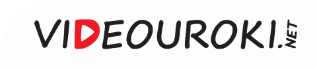 Механические волны
Длина волны
расстояние, на которое распространяется колебательный процесс в среде за время, равное периоду колебаний её частиц.
Длина волны
расстояние между двумя ближайшими точками бегущей волны, которые колеблются в одинаковой фазе.
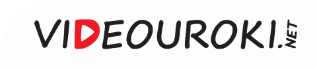 Механические волны
— длина волны.
Длина волны
расстояние, на которое распространяется колебательный процесс в среде за время, равное периоду колебаний её частиц.
Длина волны
расстояние между двумя ближайшими точками бегущей волны, которые колеблются в одинаковой фазе.
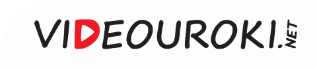 Механические волны
— длина волны.
Длина волны
расстояние, на которое распространяется колебательный процесс в среде за время, равное периоду колебаний её частиц.
Длина волны
расстояние между двумя ближайшими точками бегущей волны, которые колеблются в одинаковой фазе.
При распространении колебательного процесса из одной среды в другую изменяются скорость и длина волны, а частота и период не изменяются.
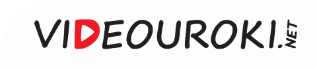 Интерференция и дифракция волн
Интерференция
явление увеличения (уменьшения) амплитуды результирующей волны в результате сложения двух или более волн с одинаковыми периодами колебаний.
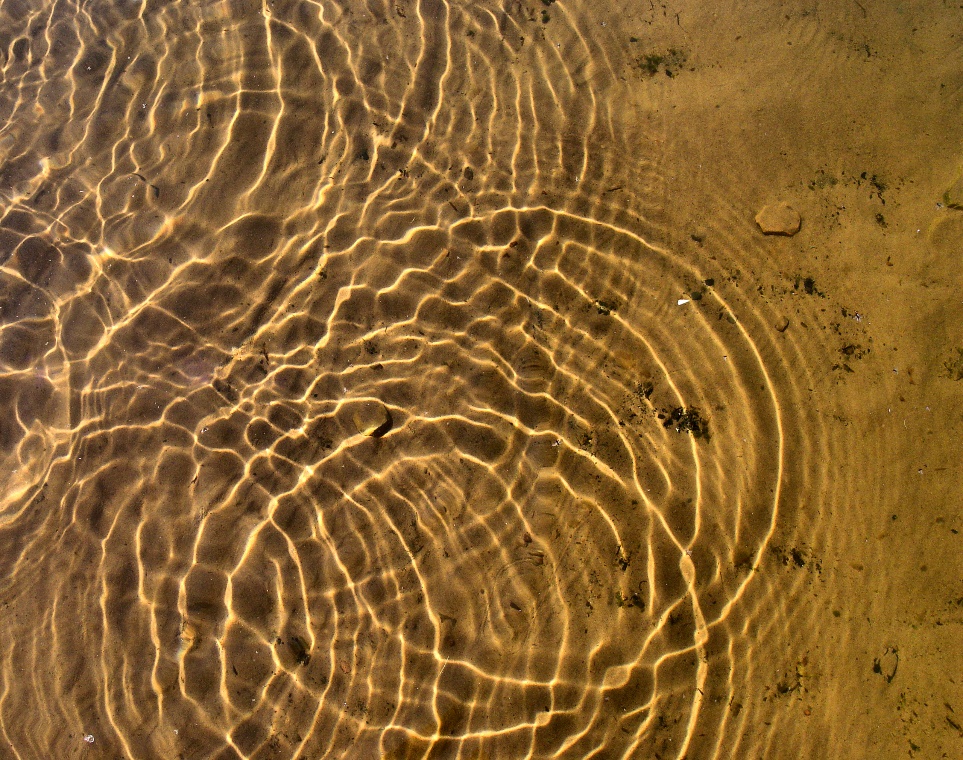 Условие максимума
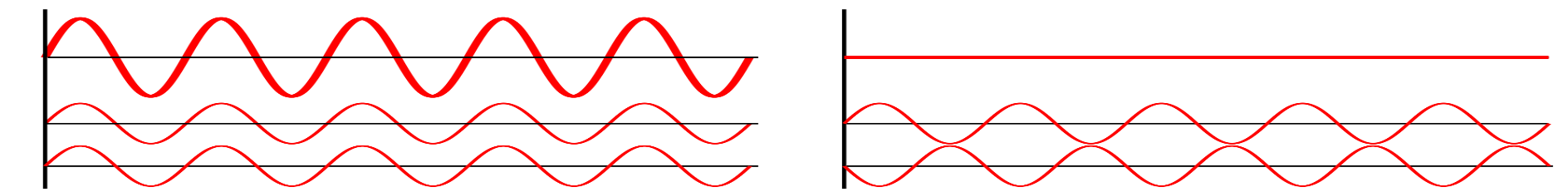 Когерентные волны
волны одинаковой частоты и постоянной разностью фаз.
Условие минимума
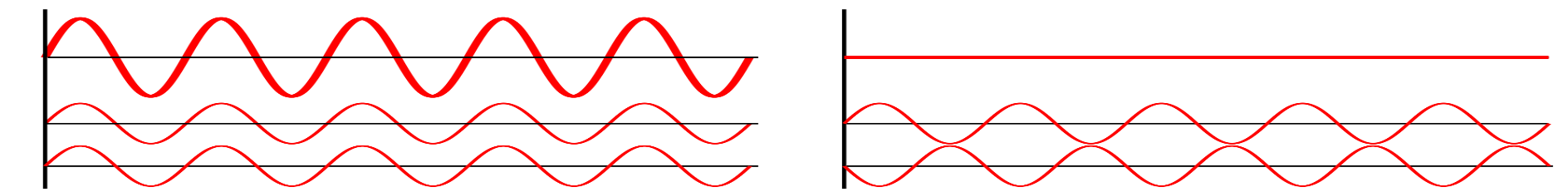 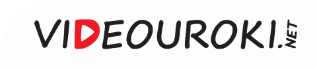 Интерференция и дифракция волн
Дифракция
явление отклонения волн от прямолинейного распространения и огибание ими препятствий.
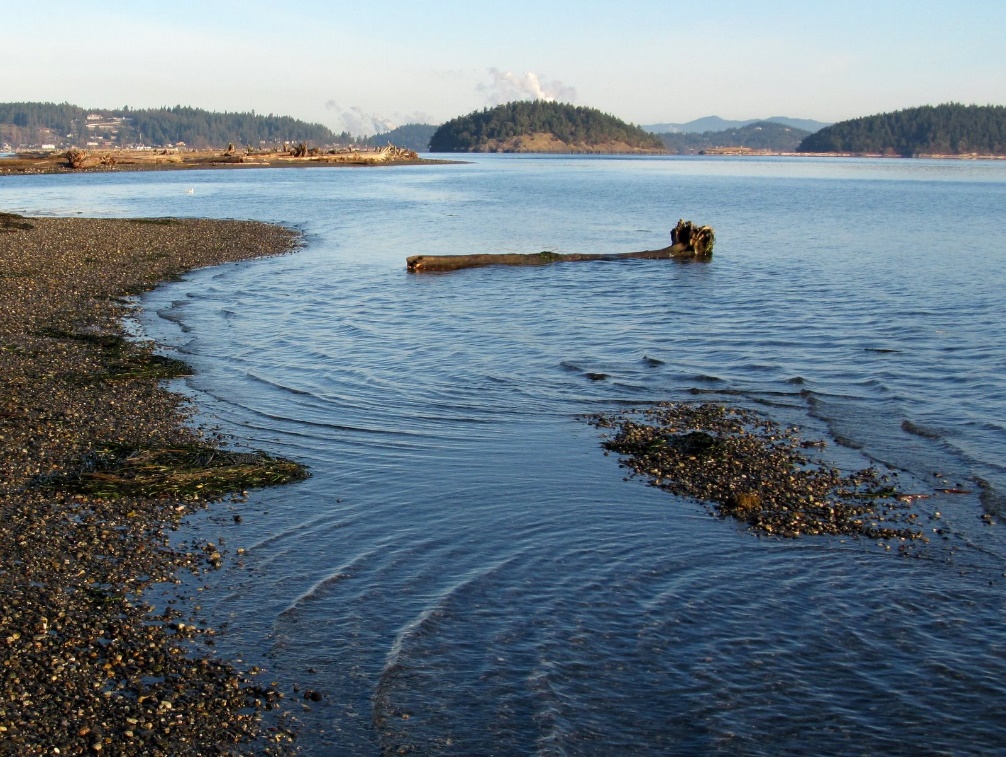 Размеры препятствий должны быть соизмеримы с длиной волны.
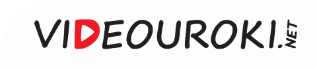 Механические волны
Затухающая волна
волна, в процессе распространения которой происходит уменьшение её амплитуды.
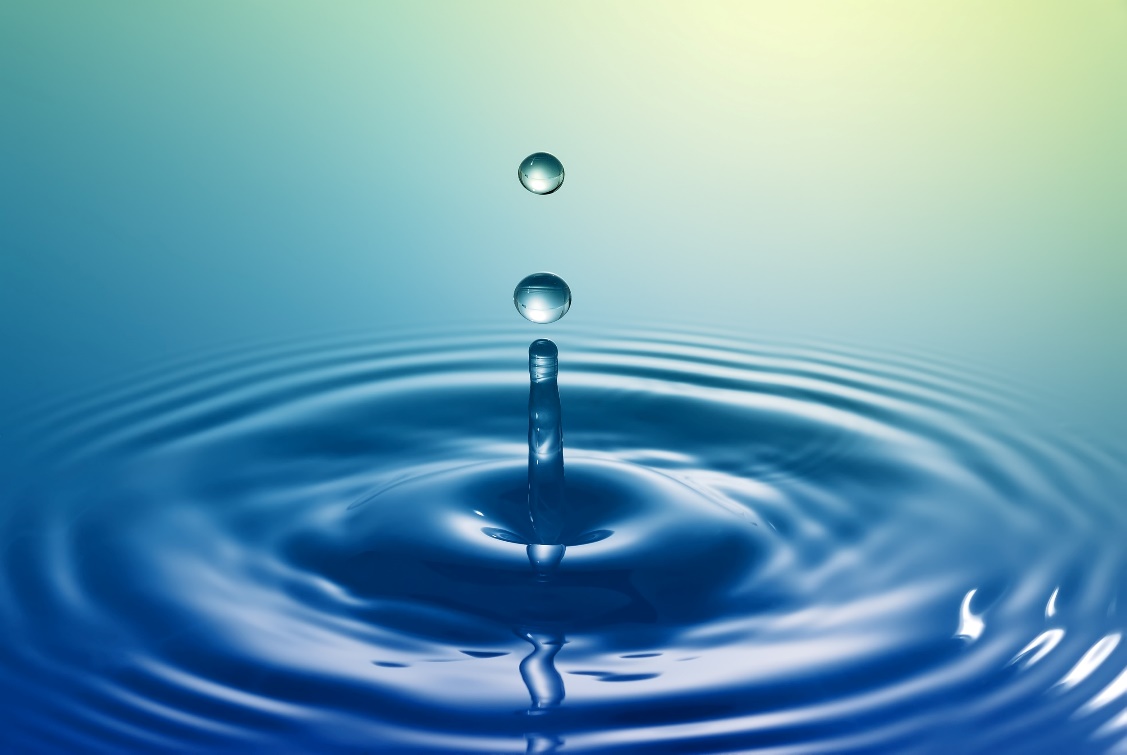 Энергия колебательного движения частиц переходит во внутреннюю энергию вещества.
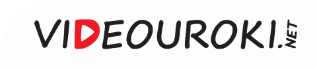 Механические волны и их основные характеристики
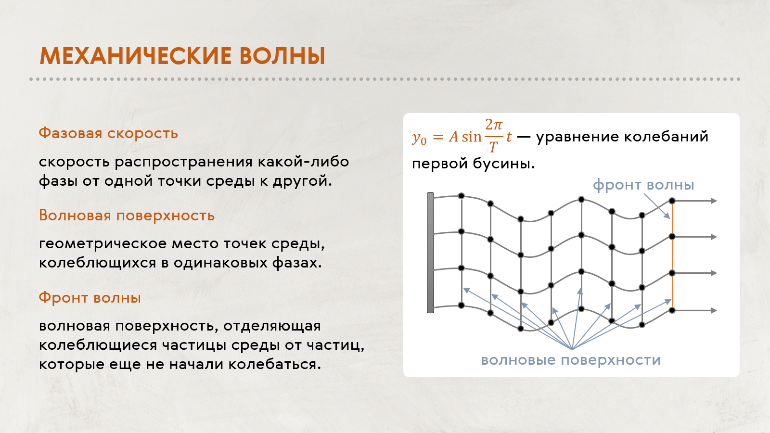 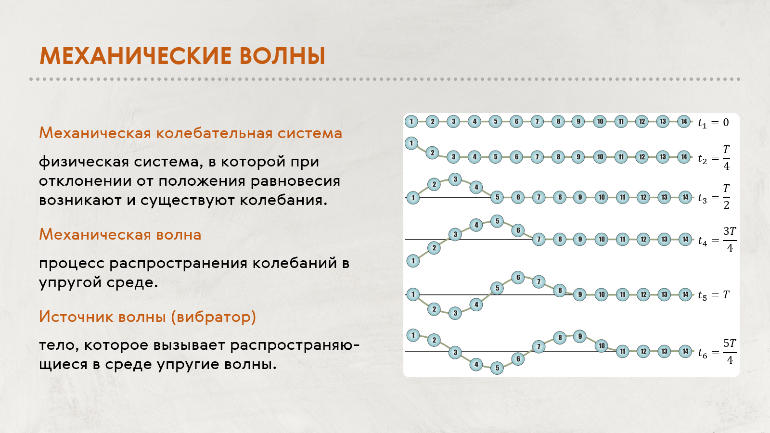 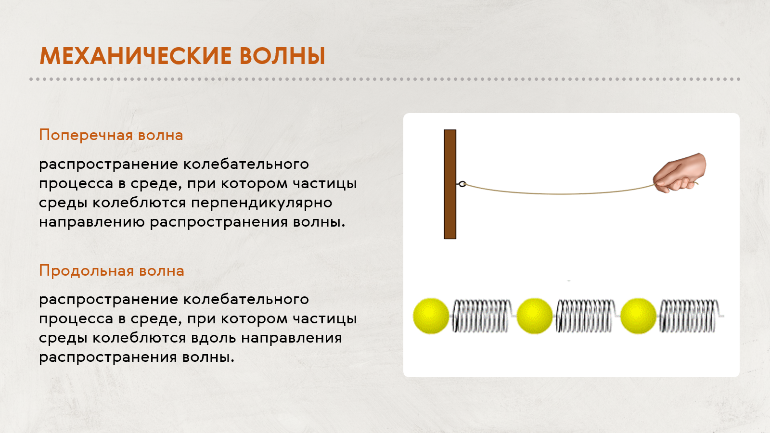 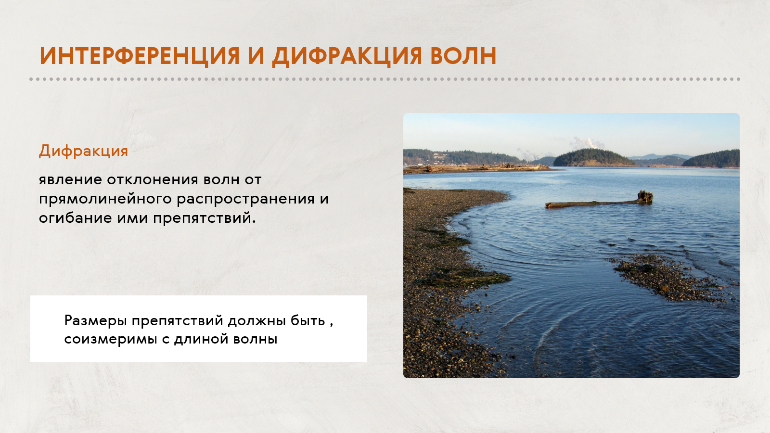 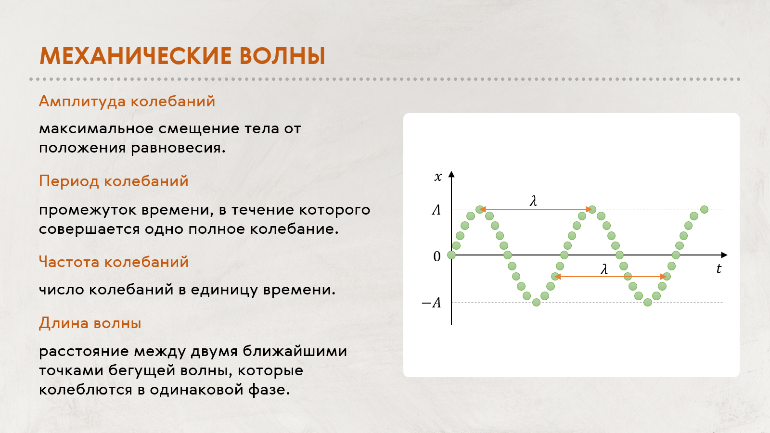 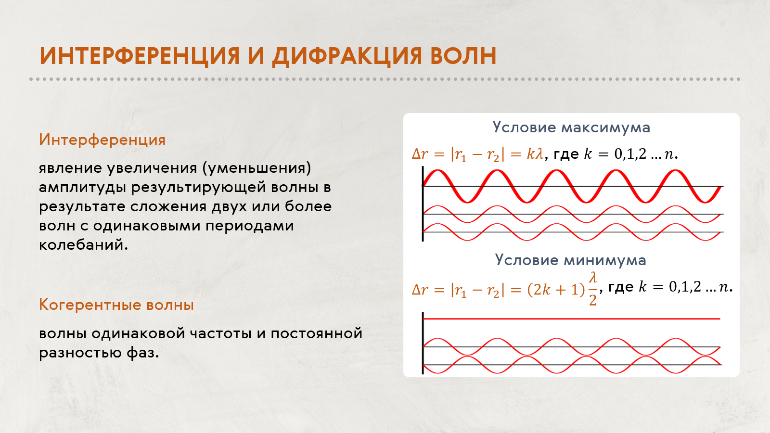 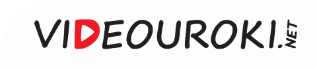